ASCP Negotiation & Advocacy Toolbox
A roadmap to advocating for the needs of your laboratory
Funding statement
This resource was made possible by cooperative agreement NU47OE000107 from the Centers for Disease Control and Prevention (CDC). Its contents are solely the responsibility of the American Society for Clinical Pathology (ASCP) and do not necessarily represent the official views of the CDC.
Pillar 1: Promoting Laboratory Visibility
Outlay a plan for communications to promote visibility of the laboratory and gain stakeholder buy-in and interest in the laboratory
Promoting Laboratory Visibility
Internal
External
Who is responsible?
The entire laboratory team is responsible for making the profession and the lab more visible.
RESOURCE AVAILABLEon website
Why should you participate in laboratory visibility?
EXAMPLES:
Emergency Department - provide TAT reports
OB Department - provide rejection rates for Newborn Screening
Quality Department - provide quality metrics and quality improvement plans and results, provide accreditation inspection results
Laboratory professionals are natural problem solvers
The more you participate in meetings, the more you and your department are seen as a valuable resource for the organization
Always look for ways to support improvement for other departments and offer up your services
Regular meetings with VP to educate on the laboratory, active projects, build bridges and common knowledge/language about the lab
Educate senior leadership about the strict regulatory requirement and the responsibility the lab has  
Share marketing materials, newsletters
Forward articles or updates about the laboratory
Invite VP and other department leaders to: all red ribbon ceremonies, rounding at lab department meetings, speak at student graduations, inspection summation
Walk leaders from other departments and senior leadership through the lab
Present strong ROI to capital requests, new expenses
Build Relationships with Your VP
When presenting or discussing projects or issues with Senior team members (C-suite), be sure to align with their plan and goals and use their language. 

Tips:
Align your goals and strategic plan to the organizational goals, mission, vision, and core values
Understand your financials, cash flow, etc. and the terms they use (P&L/Profits and losses, responsibility report, etc.)
Know how and when to complete an ROI (Return on investment, cost analysis, etc.)
Understand and track Revenue / Expenses - be sure to account for variances
Understand the Capital / Operating Budget process and follow it - including the limits and approvals required for Capital and discretionary budgets
Speak the Same Language
RESOURCE AVAILABLEon website
Internal Laboratory Visibility
Which interdisciplinary meetings should I present to? (examples)
What do I present?
Emergency Department meeting
Transfusion Committee
Infection Prevention Committee
Pharmacy/Antibiotic Stewardship Committee
FLU/COVID Surge Planning Committee
Blood Utilization Committee
Directors’ meeting
Applicable metrics (TAT, AM draws, COVID/FLU)
Test utilization
Blood utilization
Pre-analytical KPIs
Ordering practices 
Changes in test menu: new tests/obsolete tests
New technologies
Change in reference ranges
Accreditation results
RESOURCE AVAILABLEto download
Share examples of Dashboards 
Work to understand IT department’s capabilities and restrictions
Pool resources and build on Dashboard platforms used in other clinical departments
Talk to Electronic Health Record vendor (Epic, Cerner, etc.)
Engage with IT to Generate Presentable Data
RESOURCE AVAILABLEon website
Dashboard Widget Examples
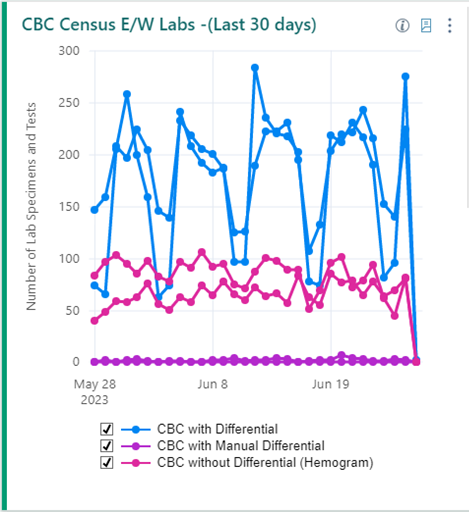 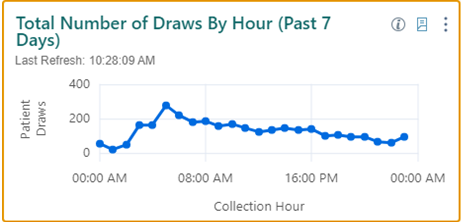 Engage with Marketing to Build Online Resources
Internal website (within laboratory)
Internal website (within organization)
External website (share public-facing info: certification, newsletters, etc.)
Provide an electronic request form (to the laboratory) on website 
Develop digital communications plan with Marketing Department 
Lab Week, promotions, sources for national visibility campaigns, YouTube channel, Newsletters, etc.
RESOURCE AVAILABLEon website
Internal Laboratory Visibility
Create videos
Blood donations
Specimen collection and labeling
Process in the lab (following a unit from collection to transfusion)
Automation
Leadership and staff spotlights
Rounding with other directors, managers and executives 
Lab week (invite other department leaders and senior executives)
Ribbon-cutting ceremonies for go-live (invite senior leadership)
RESOURCE AVAILABLEto download
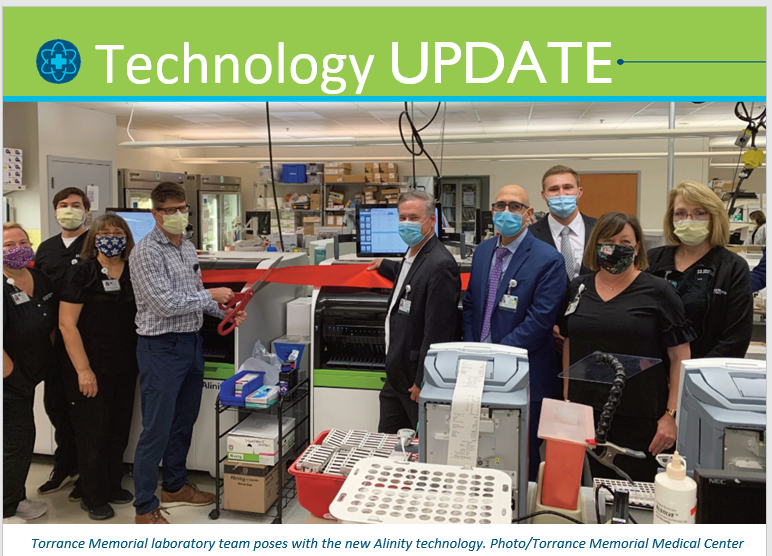 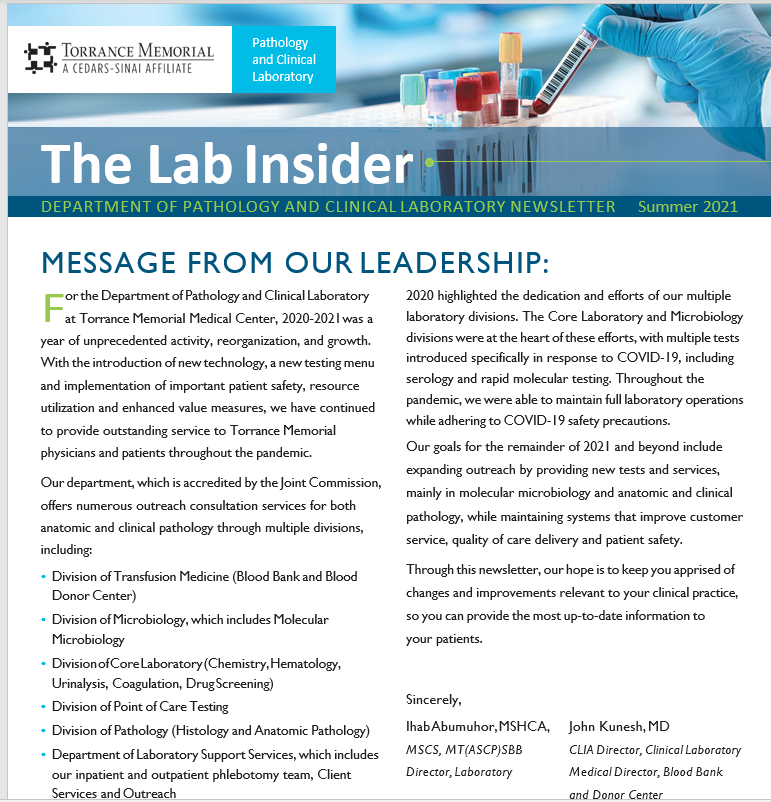 Laboratory Newsletters Examples
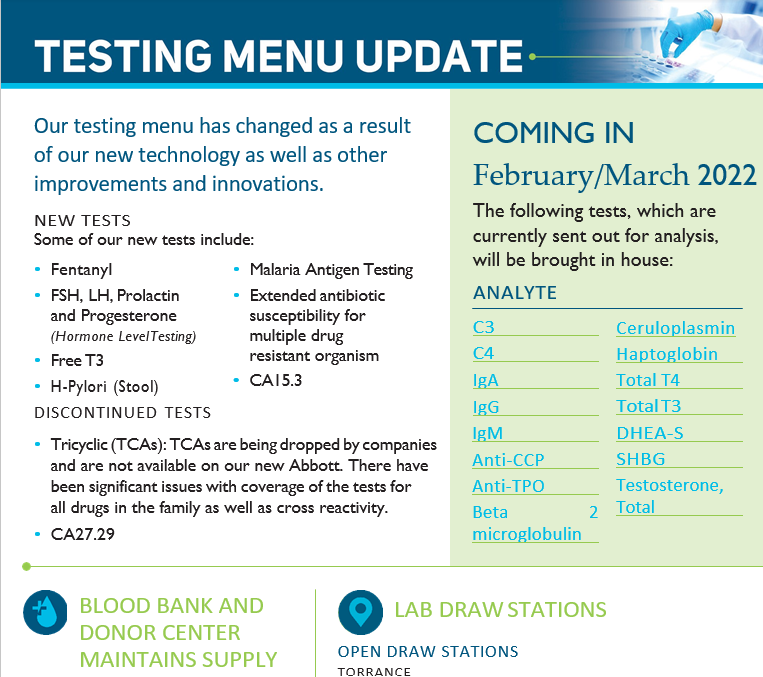 Engagement Opportunities with Hospital Staff
Lab visibility via hospital’s social committee
Hospital-wide lunch-and-learns for lab updates 
Lab town halls for all lab staff 
Rounding with other managers and directors outside of your lab
Communications with medical staff
Communication with the nursing education 
Screensavers for certain updates (hospital-wide)
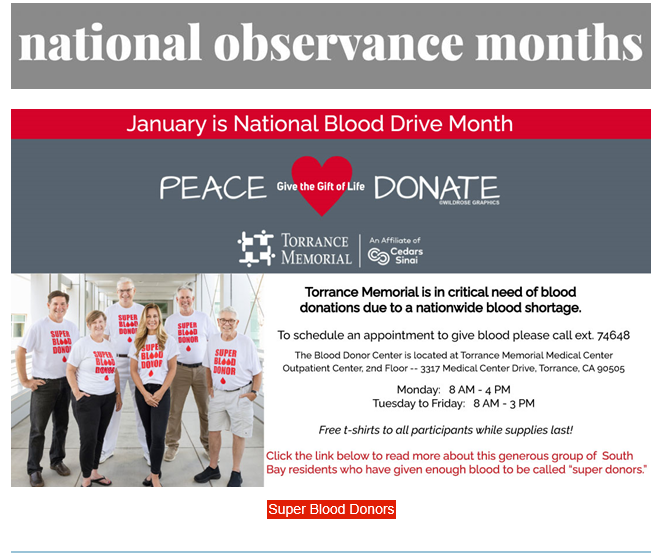 Hospital Newsletter Example
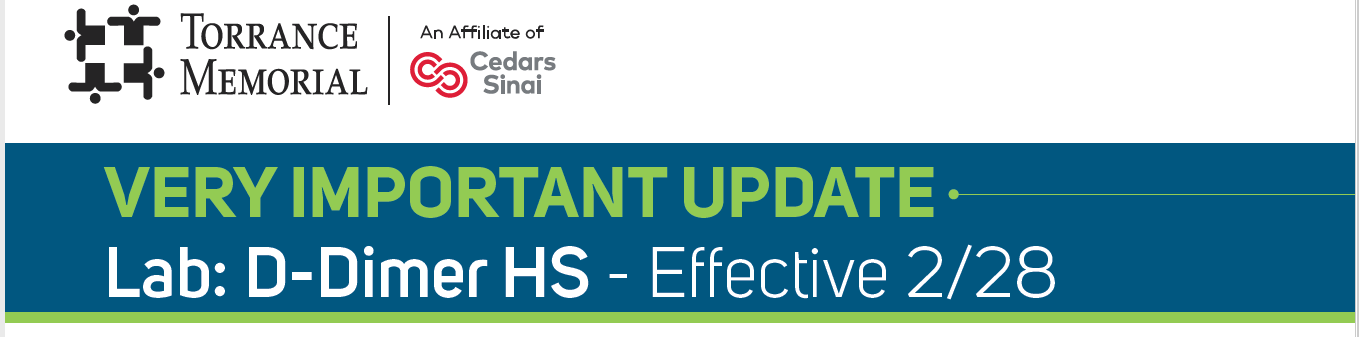 Support Health Fairs (encourage integration of the laboratory as a part of the overall health system)
Promote blood donations
Point-of-Care testing 
Develop lab newsletters (outside of immediate laboratory) and hospital community publications 
Share achievements of external recognition (Leading Laboratories designation or other certifications)
External Laboratory Visibility
Promote laboratory careers
High school career days, career fairs, present at high schools and colleges, YMCA, etc.
Share materials on laboratory professions 
Provide lab tours to high schools and college students
Partner with other outside organizations (e.g. American Red Cross, churches, American Heart Association, etc.)
External Laboratory Visibility Continued
With the help of marketing, improve laboratory visibility using the following platforms:
Social media (Instagram, LinkedIn, YouTube Videos, Facebook)
Hospital website
News channel or local newspaper 
Billboard spotlight (new services)
Case studies and publications
Work with vendors and marketing department to showcase the lab
Presenting at conferences, publications, poster presentations
External Laboratory VisibilityContinued
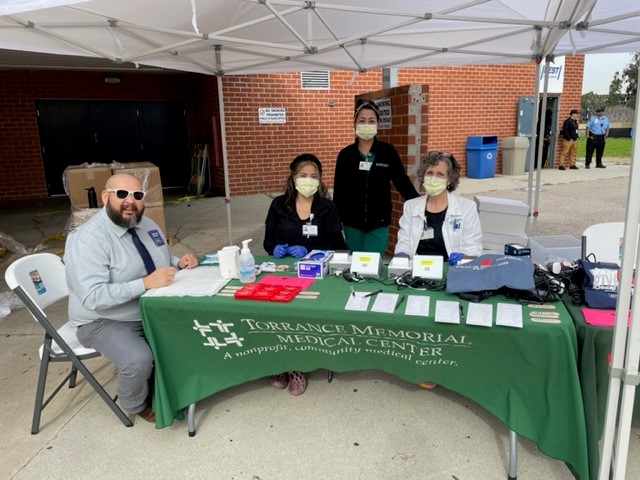 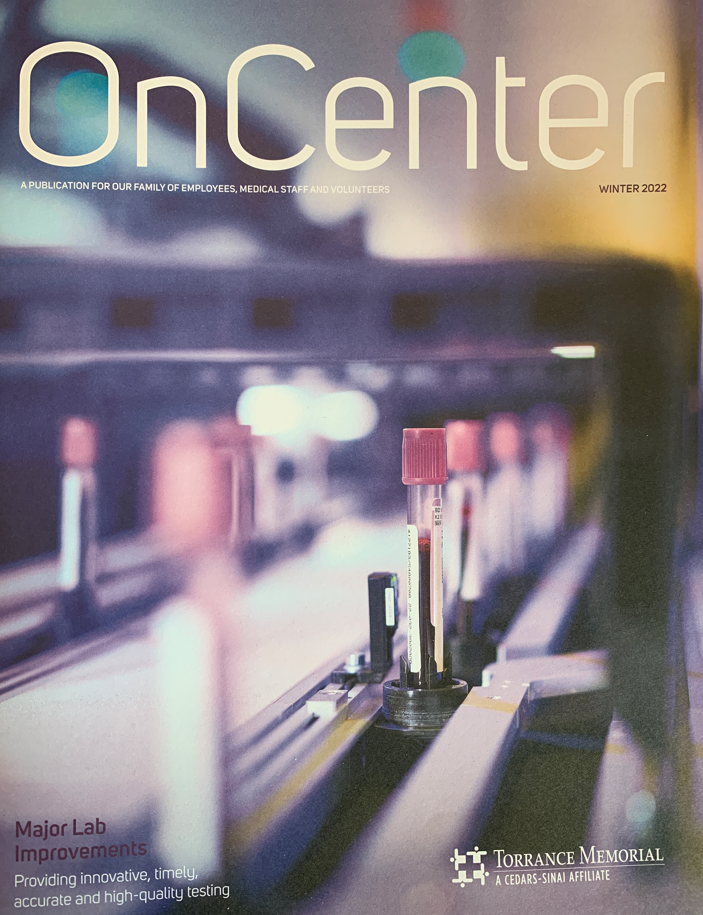 Community Publication and Involvement Example
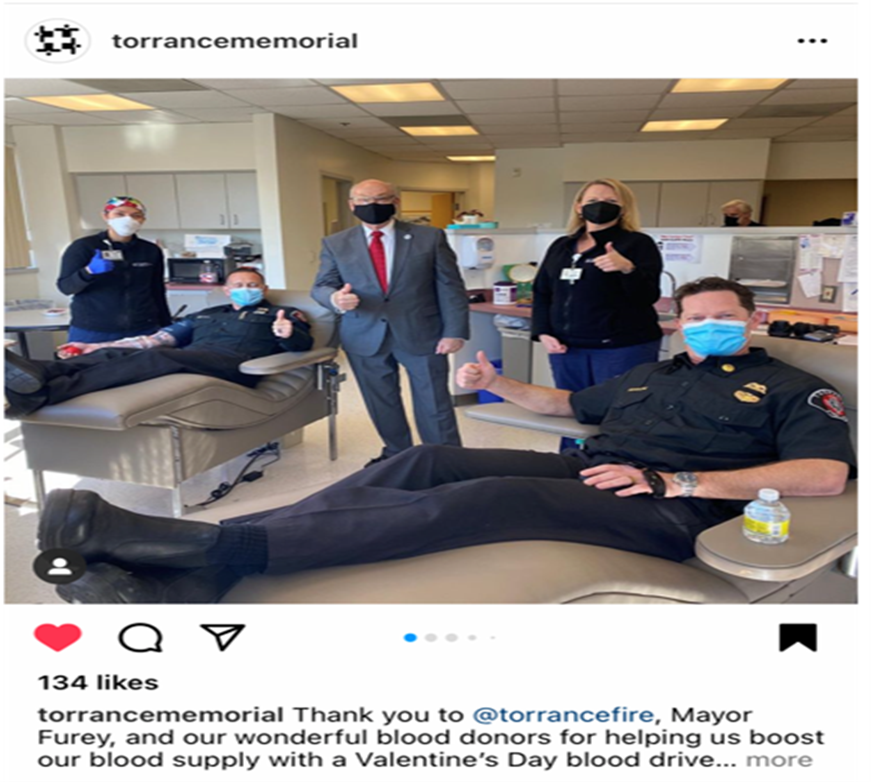 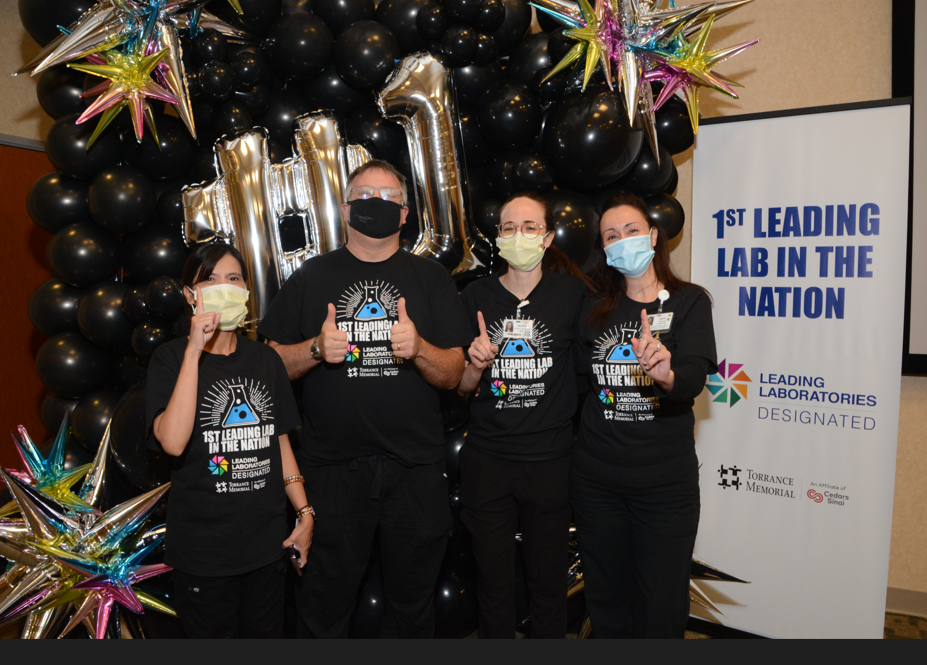 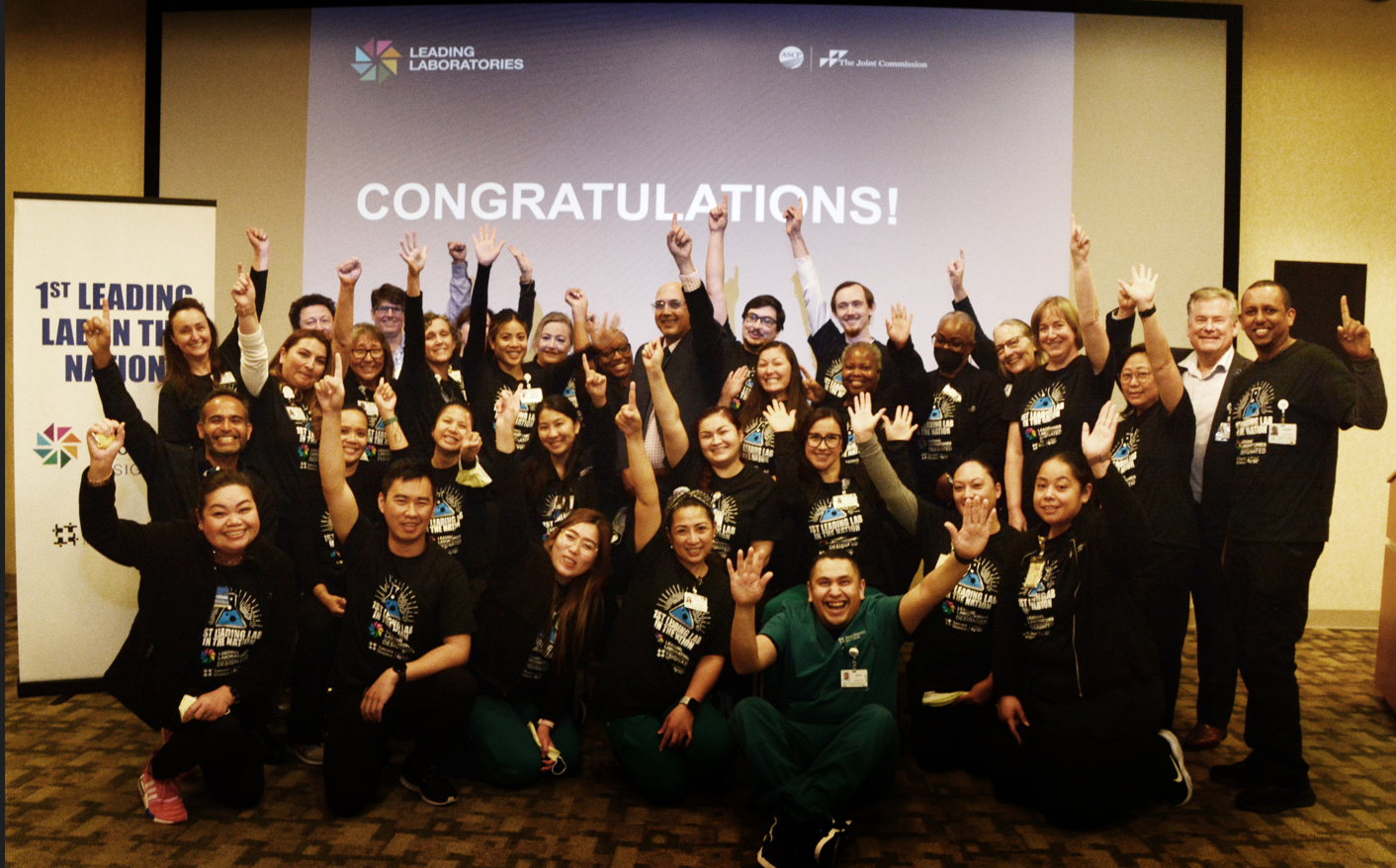 Leading Laboratories Quality Recognition
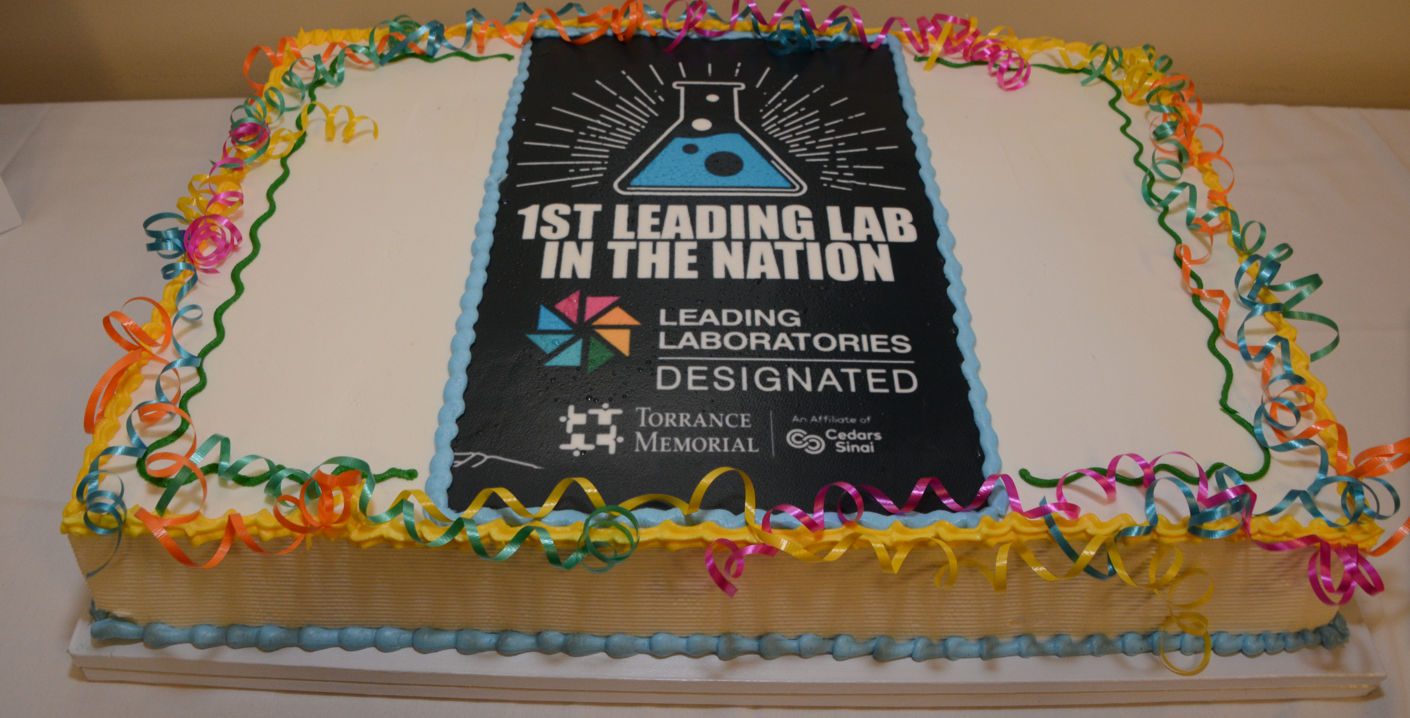